Block 2: Die digitale Lernumgebung
Konvink unterstützt Sie in der betrieblichen Ausbildung
Die digitale Lernumgebung im Überblick
2
Umgebung ist für die Berufsschule und die Betriebe ausgelegt
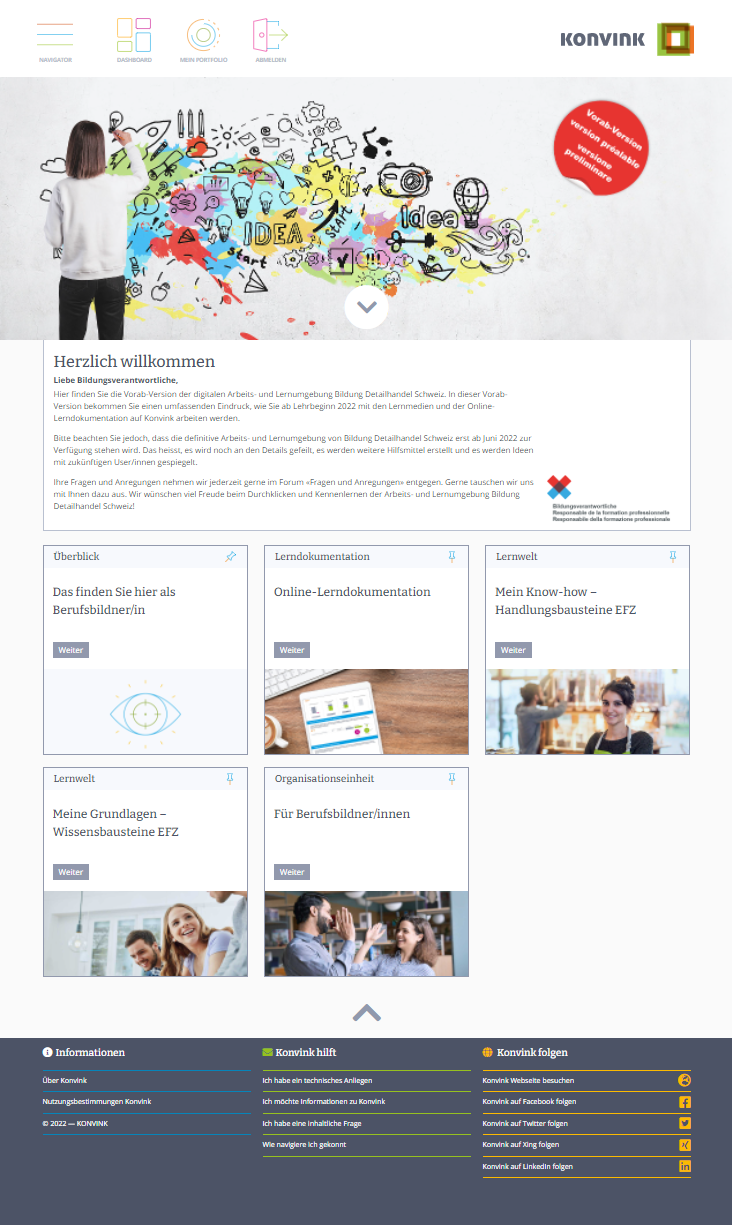 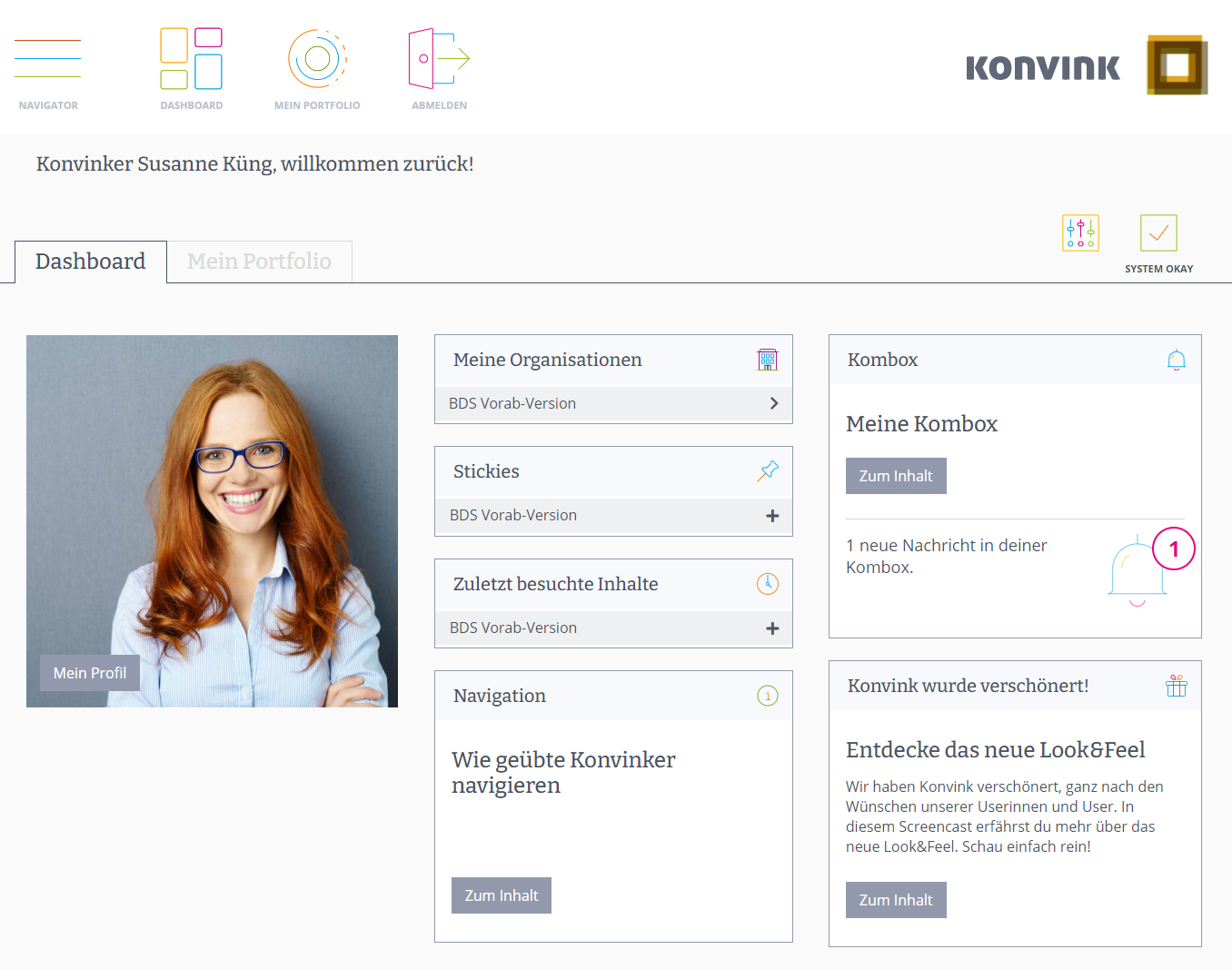 Die BDS-Umsetzungsinstrumente auf Konvink
3
BDS
Beurteilungs-instrument
Beurteilung
Pro Lehrjahr
Erfahrungsnote
Ergebnis aus Qualifikationsgesprächen
BDS
Lern-dokumentation
BDS-Leitfaden
Qualifikations-gespräch
Pro Semester
Zwischenfazit / Zielformulierung
BDS-Bildungsbericht
Qualifikationsgespräch
Einschätzung
Lerndokumentation führen (Persönliches Portfolio)
Entwicklung
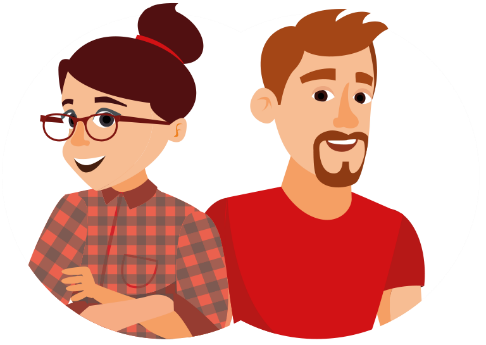 Selbst- und Fremdeinschätzung der Kompetenzentwicklung
Pro Semester
BDS-Kompetenz-raster
Praxisauftrag
Ausbildung planen
Laufend
Rückmeldung
Auftragserteilung
Praxisauftrag
Umsetzung
Der Aufbau der Online-Lerndokumentation (= Persönliches Portfolio)
4
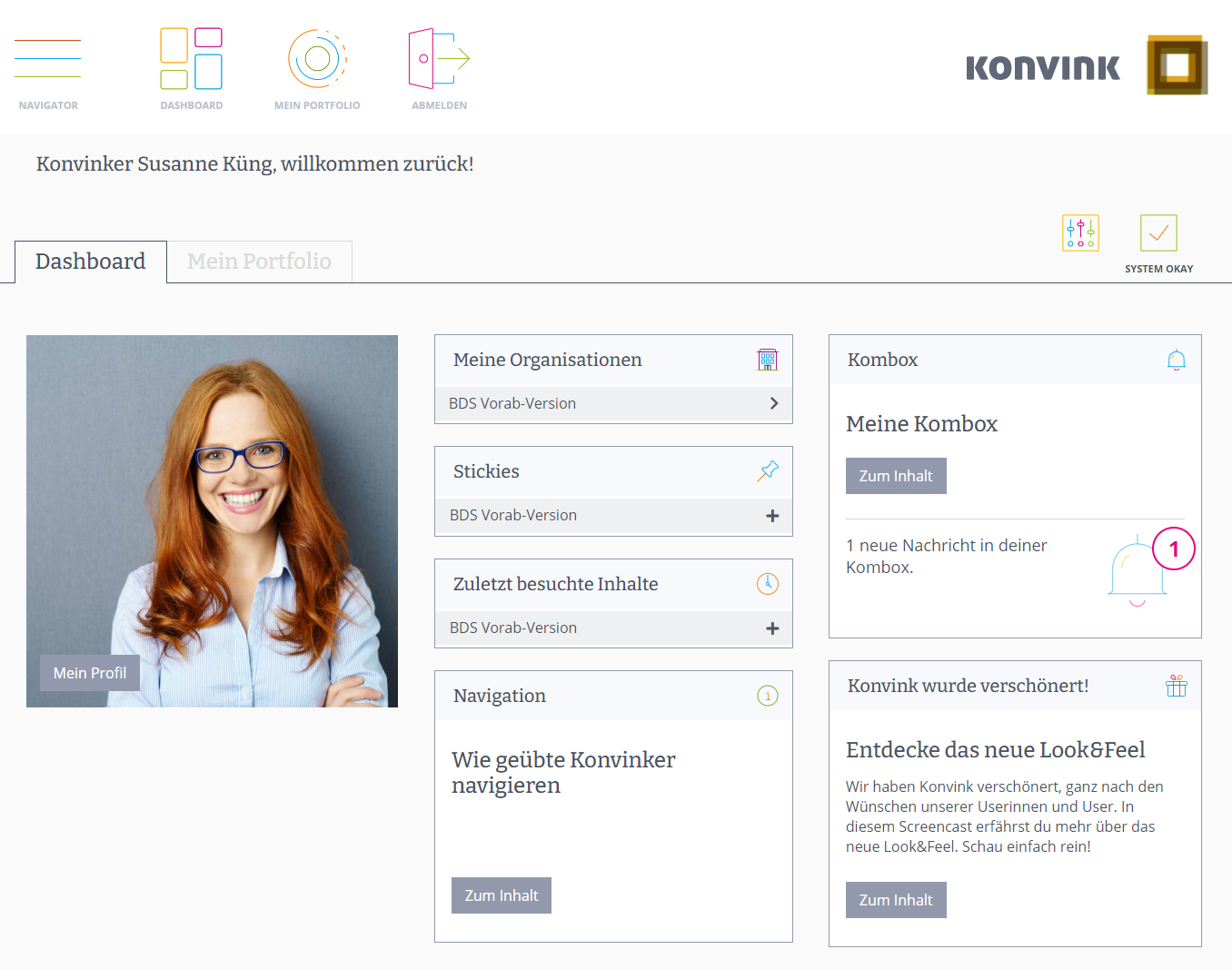 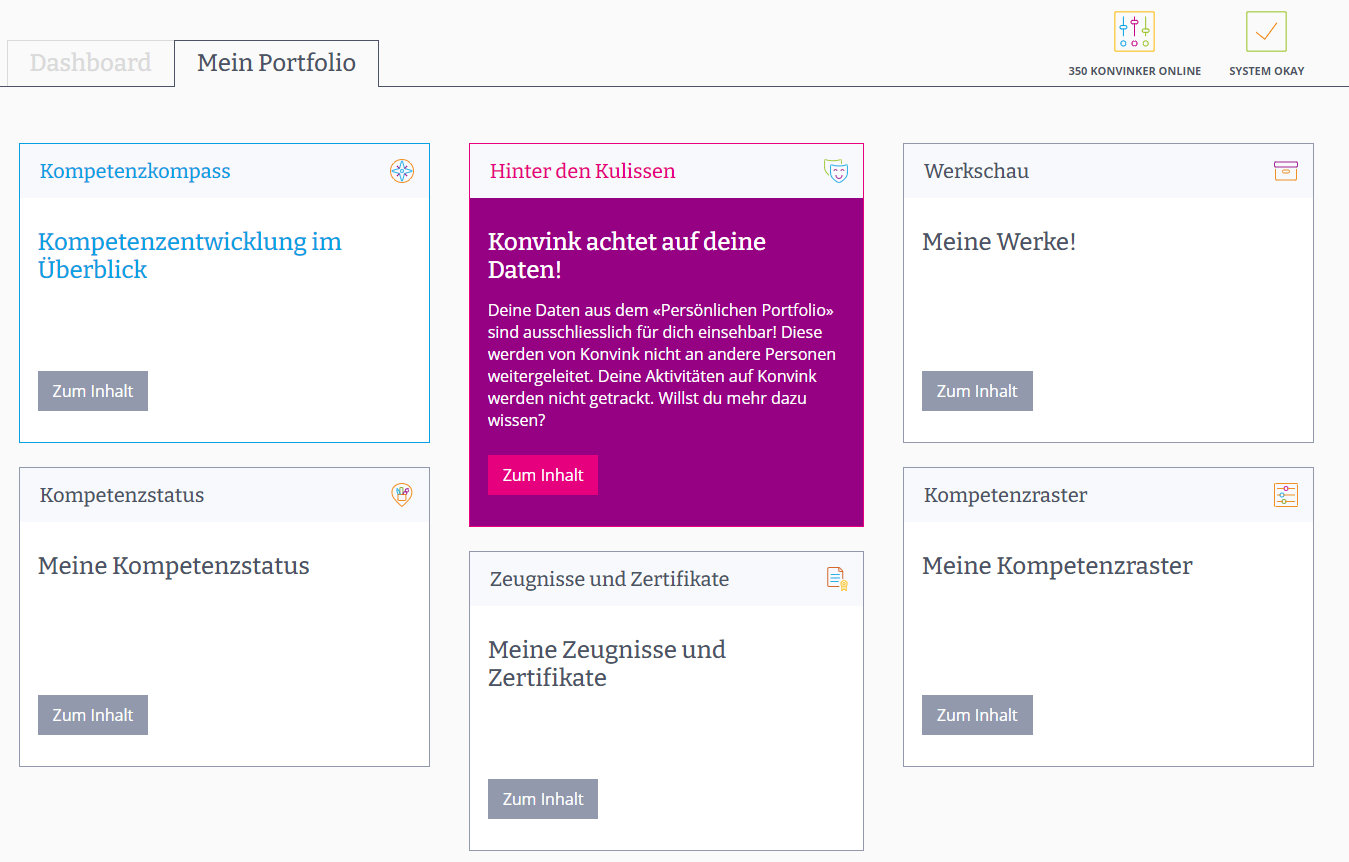 Der Kompetenzkompass – die zentrale Schaltstelle
5
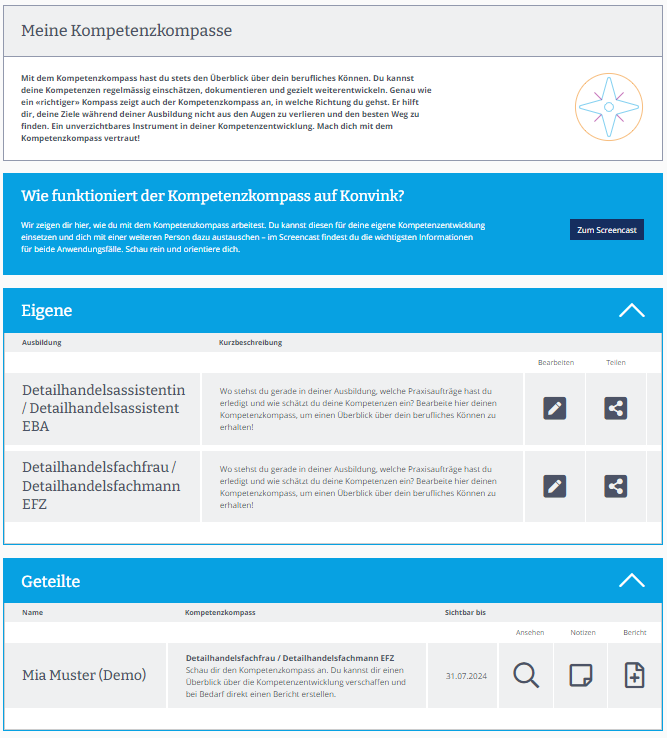 Die Lernenden müssen den Kompetenzkompass aktiv mit den Berufsbildner/innen teilen!
Der Aufbau
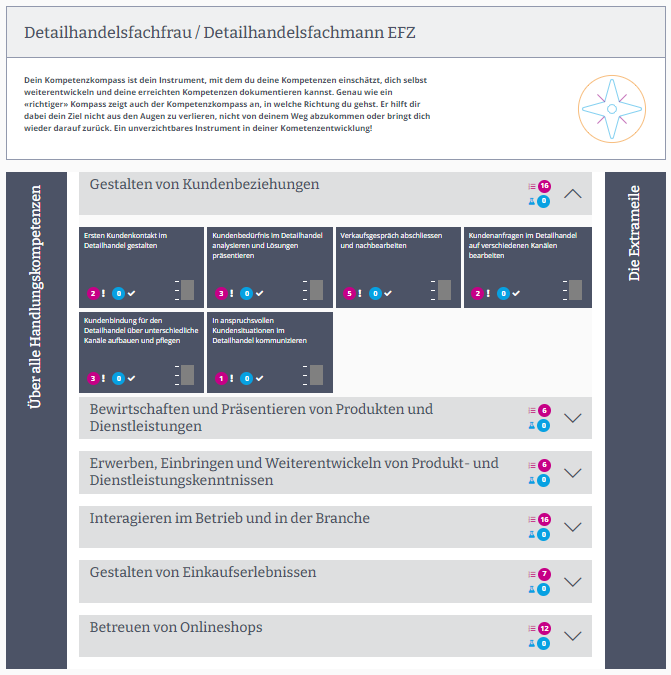 6
Dokumentation
von Extrameilen
Planungs- und 
Beurteilungsinstrumente
Entwicklungsinstrument
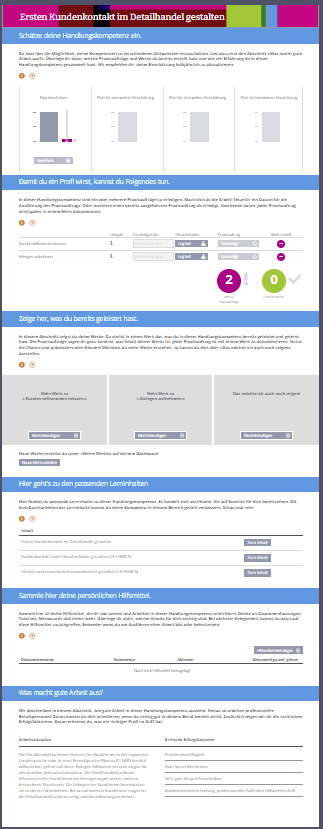 Die Kompetenzentwicklung
7
Beurteilung der 
Handlungskompetenz
beim Qualifikationsgespräch
Praxisaufträge
Werk zur 
Dokumentation
Lernmedien nur
wenn vorhanden
Hilfsmittel aus den
Lernorten
Was ist gute Praxis?
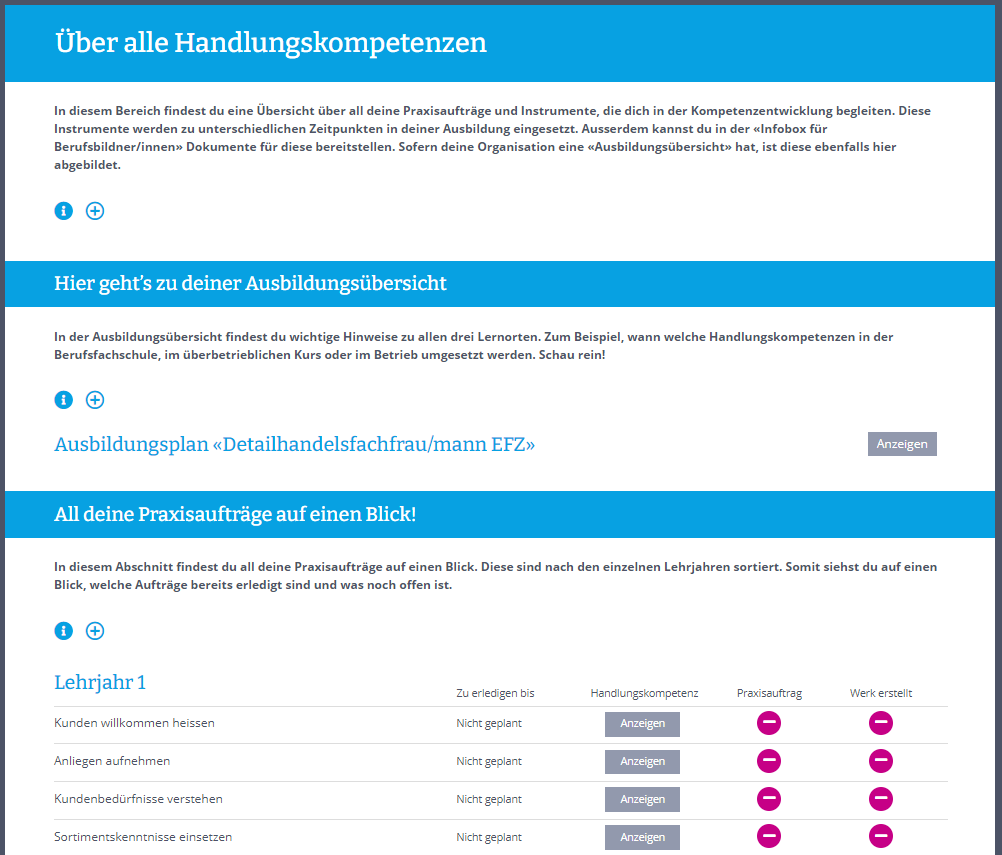 Die Planungs- und Beurteilungsinstrumente
8
Ausbildungsplan
Alle Praxisaufträge 
auf einen Blick
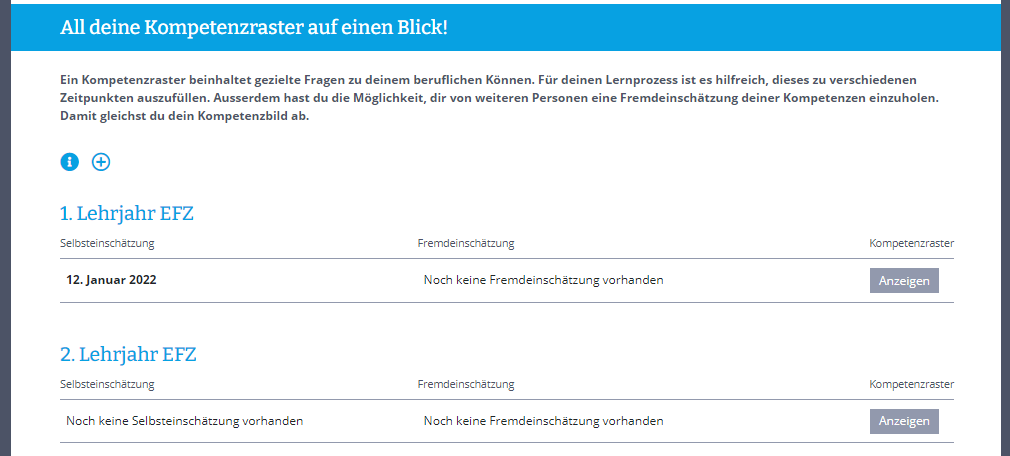 Das Kompetenzraster Selbst- und Fremdeinschätzung
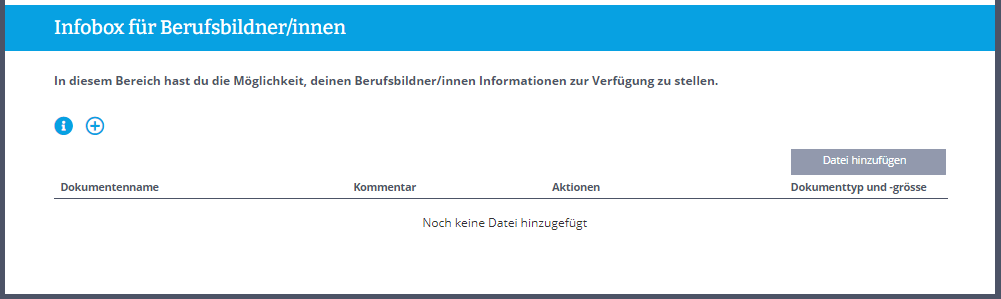 Infobox für 
Berufsbildner/innen
Hilfsmittel für Berufsbildner/innen
9
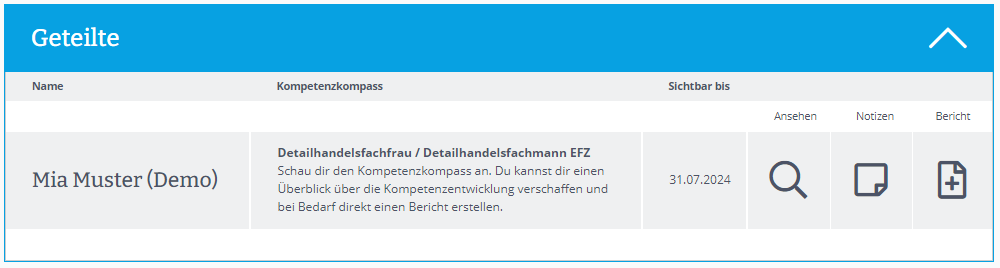 Die Notizfunktion
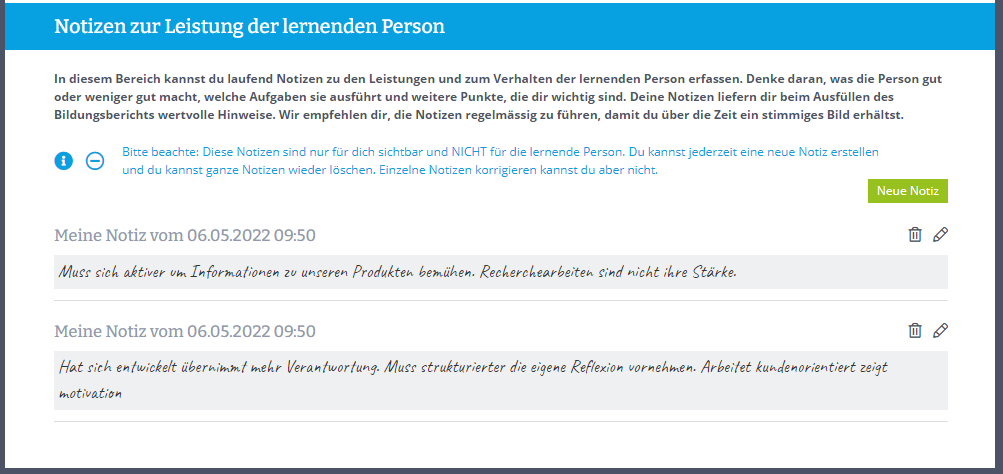 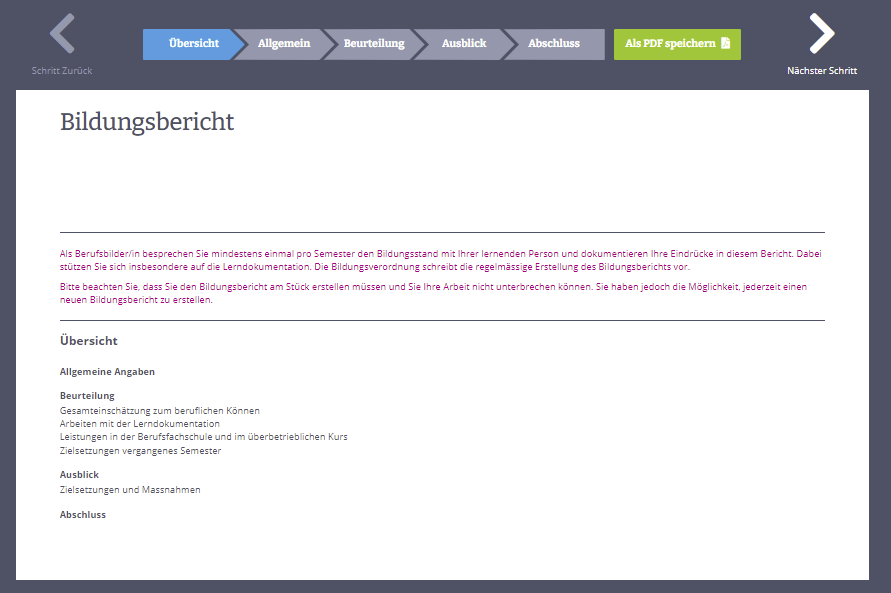 Der Bildungsbericht
Einblick in die Lernmedien: «Mein Know-how – Handlungsbausteine»
10
Einblick in die Lernmedien «Meine Grundlagen – Wissensbausteine»
11
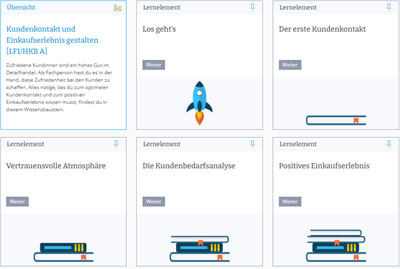 Umsetzungshilfen
12
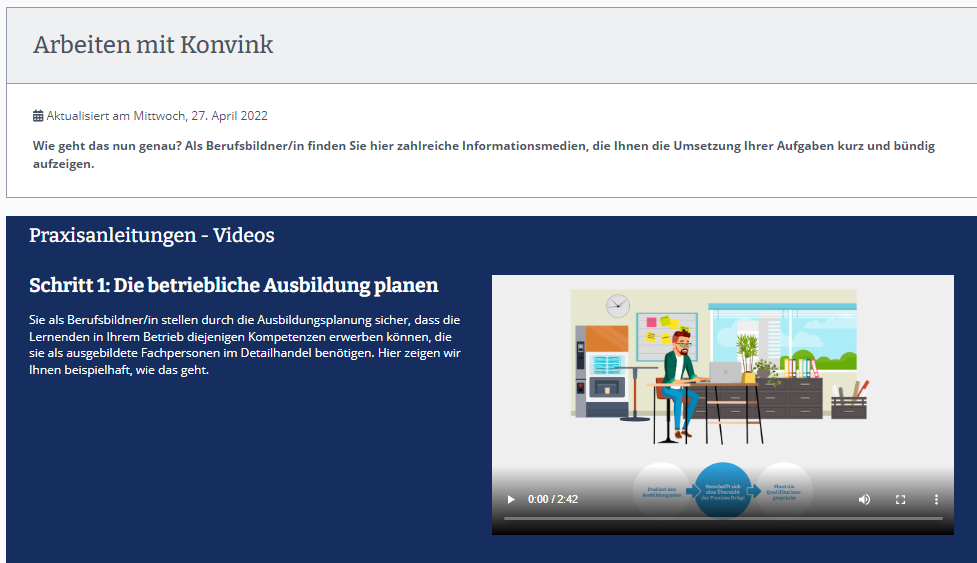 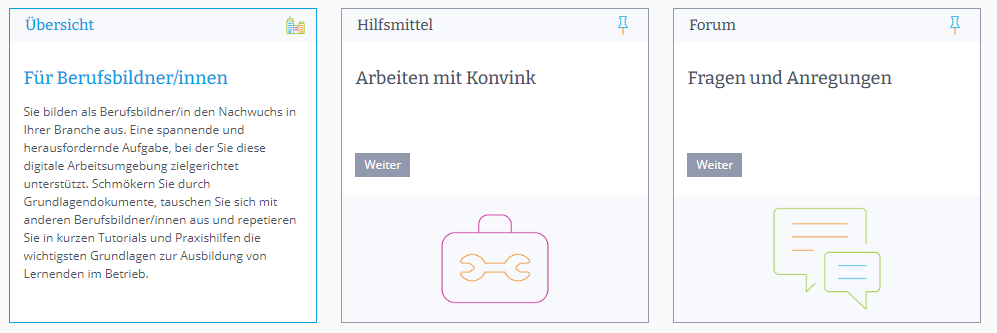 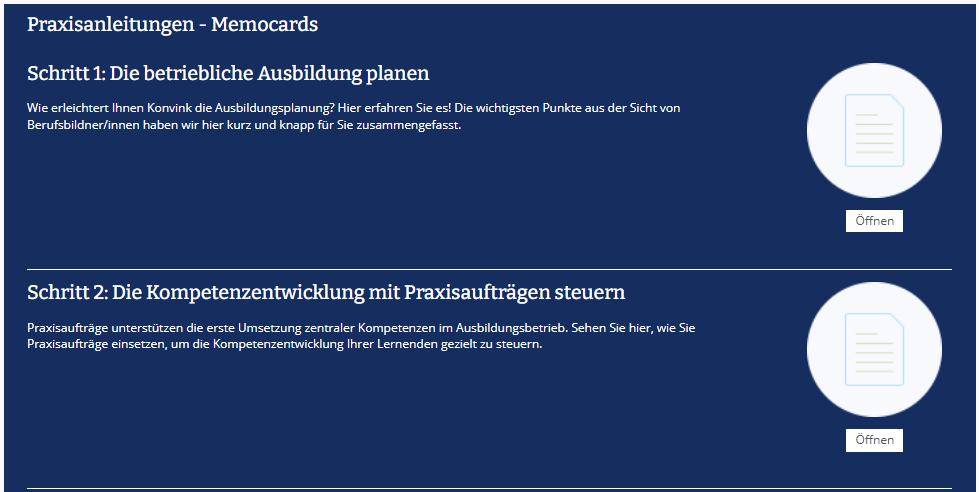